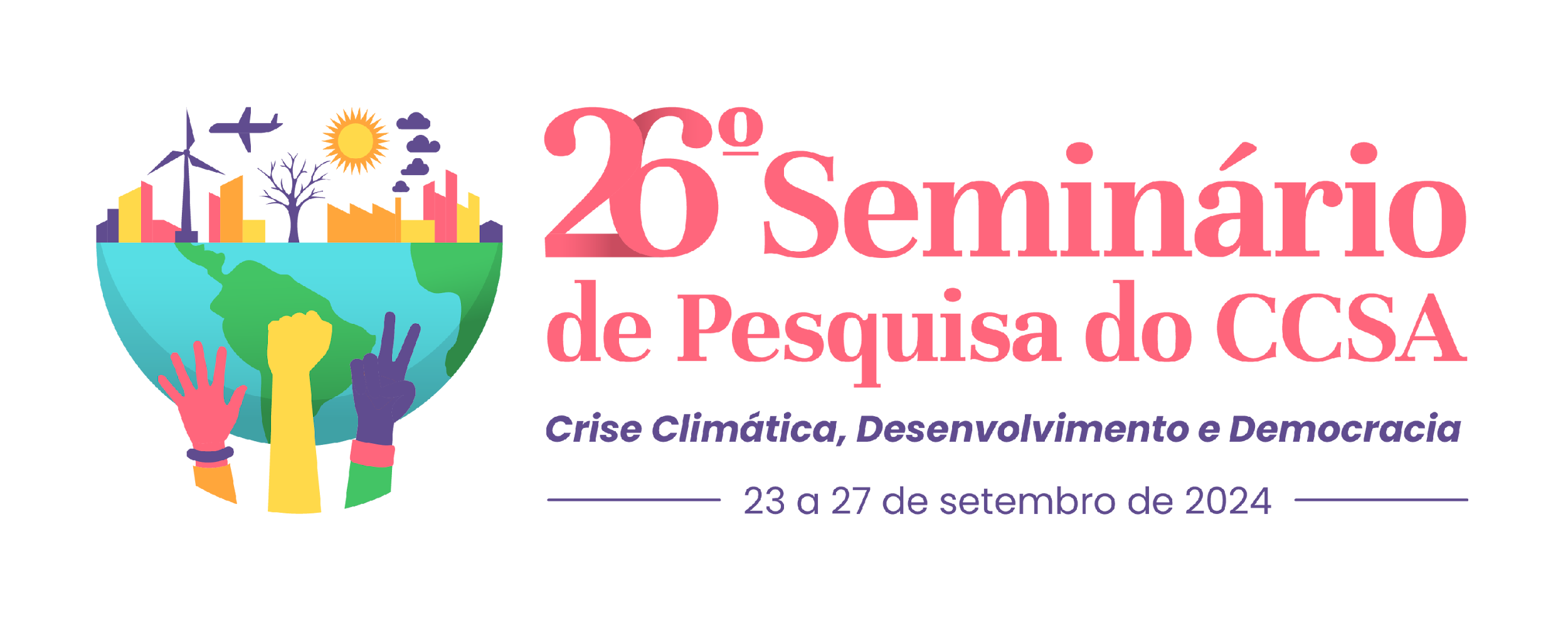 Mulheres negras no RN e a precariedade nas condições de trabalho
Adna Vieira de Lira, Universidade Federal do Rio Grande do Norte, adna.vieira.703@ufrn.edu.br
INTRODUÇÃO
O presente trabalho tem como objetivo realizar uma análise através de dados que possibilitam entender a realidade das condições de trabalho das mulheres negras no Rio Grande do Norte. Partindo da estrutura racista e patriarcal da formação sócio-histórica brasileira. Na perspectiva de como essas consequências reverberam diretamente nas condições de vida e trabalho das mulheres negras contemporaneamente.
METODOLOGIA
A pesquisa realizada foi de caráter qualitativo, utilizando os dados quantitativos coletados do DIEESE, a partir da perspectiva crítico dialética, onde foi feita a aproximação com  os conhecimentos adquiridos dos estudos realizados anteriormente sobre a temática.
OBJETIVOS
Esse estudo teve como objetivo analisar dados das condições de trabalho das mulheres no RN e realizar uma aproximação com suas raízes históricas do lugar da mulher negra socialmente.
Imagem (caso seja oportuno)
RESULTADOS
De acordo com o Observatório do Trabalho e Políticas Sociais do RN junto ao DIEESE (2024) dentre as pessoas ocupadas em trabalhos desprotegidos (empregados sem carteira assinada/por conta própria) no Rio Grande do Norte, as mulheres negras aparecem com 49,4% contra 43% de mulheres brancas. No âmbito nacional essa diferença é ainda maior, as mulheres negras integram o maior percentual de ocupação desses espaços com 46,5% enquanto as mulheres brancas aparecem com 34,3% dessa ocupação e os homens brancos com 34,1%. Acerca dos empregos de carteira assinada gerados em diferentes setores no RN, os serviços domésticos aparecem com saldo 0 em 9 das 10 regiões analisadas, somente na região de terras potiguares apresenta um saldo de 3 (SETHAS-RN/DIEESE, 2023). No Brasil, as mulheres representam 92% das pessoas ocupadas no trabalho doméstico, dentre elas 65% são mulheres negras. A maior parte tem acima de 40 anos e tem como média de renda mensal menos de um salário mínimo (DIEESE, 2022)
Imagem (caso seja oportuno)
REFERÊNCIAS (principais)
DIEESE, População Negra no Mercado de Trabalho - Brasil e RN. 2023 Disponível em: https://observatorios.dieese.org.br/ws2/producao-tecnica/arquivo/2/populacao-negra-no-mercado-de-trabalho-brasil-e-rio-grande-do-norte-2%C2%BA-trimestre-de-2023 Acesso em: 29/07/2024
DIEESE, Boletim bimestral indicadores do mercado de trabalho. 2023 Disponível em: https://observatorios.dieese.org.br/ws2/producao-tecnica/arquivo/2/boletim-bimestral-com-os-indicadores-do-mercado-de-trabalho-2%C2%BA-trimestre-de-2023
Acesso em: 29/07/2024
CONCLUSÃO
Conclui-se que as ocupações de trabalho precários, incluso emprego doméstico apresentado nos dados, são mulheres negras no RN que estão submetidas e são as mais afetadas nessas condições. Esses dados tem raízes diretas com a formação escravocrata brasileira que coloca as mulheres negras em condições de pauperismo ocupando empregos voltados a servidão e sem acesso a direitos trabalhistas.